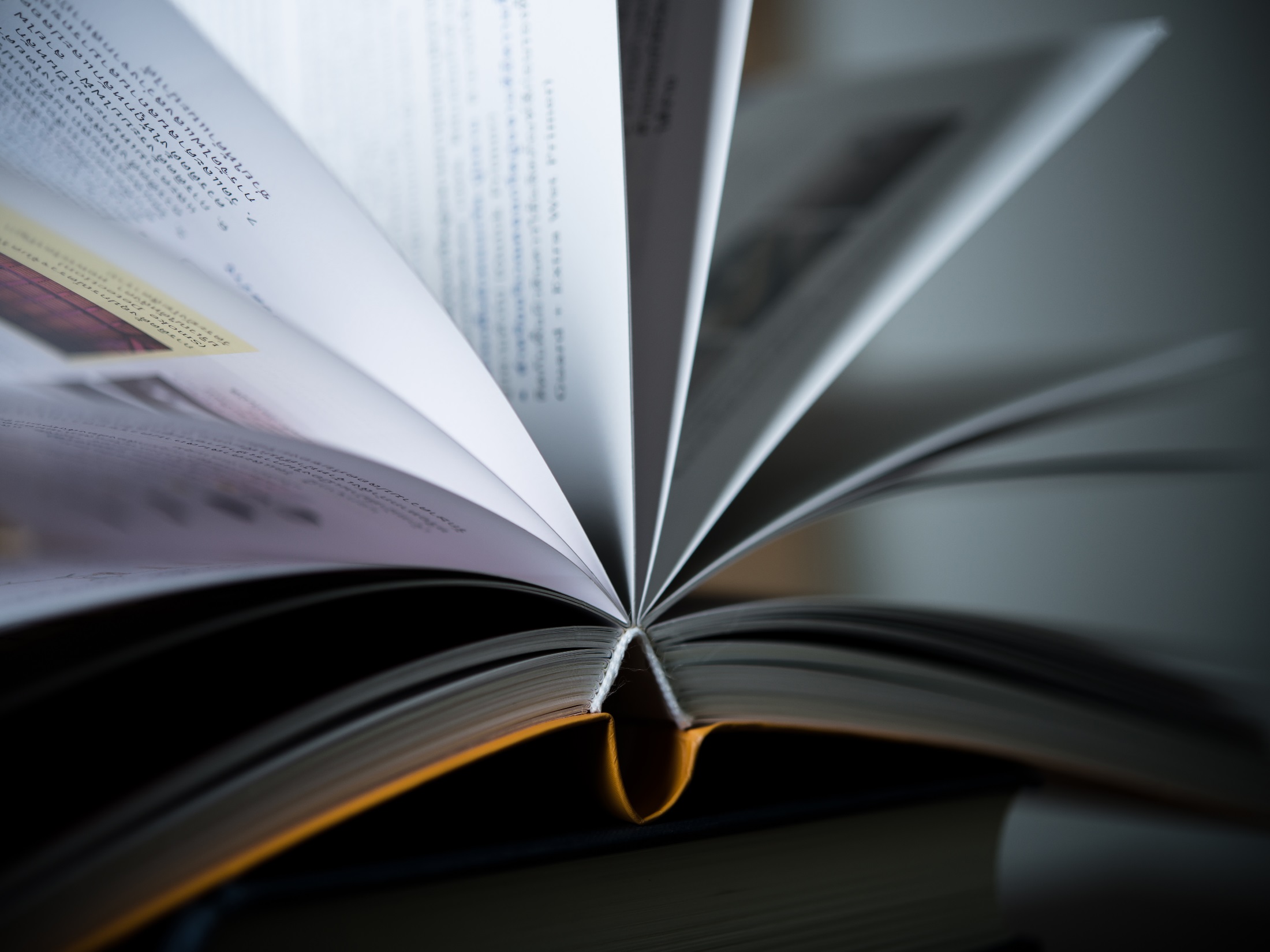 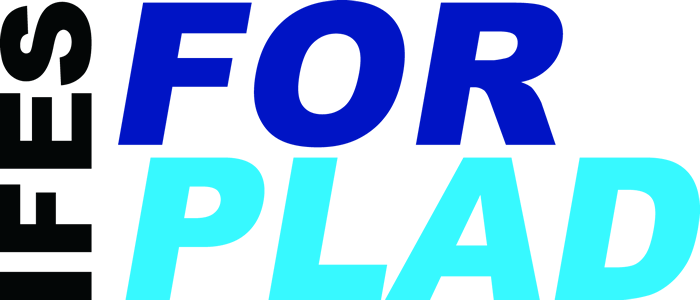 Poty Rodrigues de Lucena – UFOB
Coordenador
Comissão de Modelos
Relato de Atividades
Apresentado em 14 de março de 2018 –  I Reunião do Fórum de Pró-Reitores de Planejamento e Administração das IFES – Natal/RN
2
Quem são @s modelos da modelos?
3
Organização dos Trabalhos da Comissão – Pesquisa Organizacional
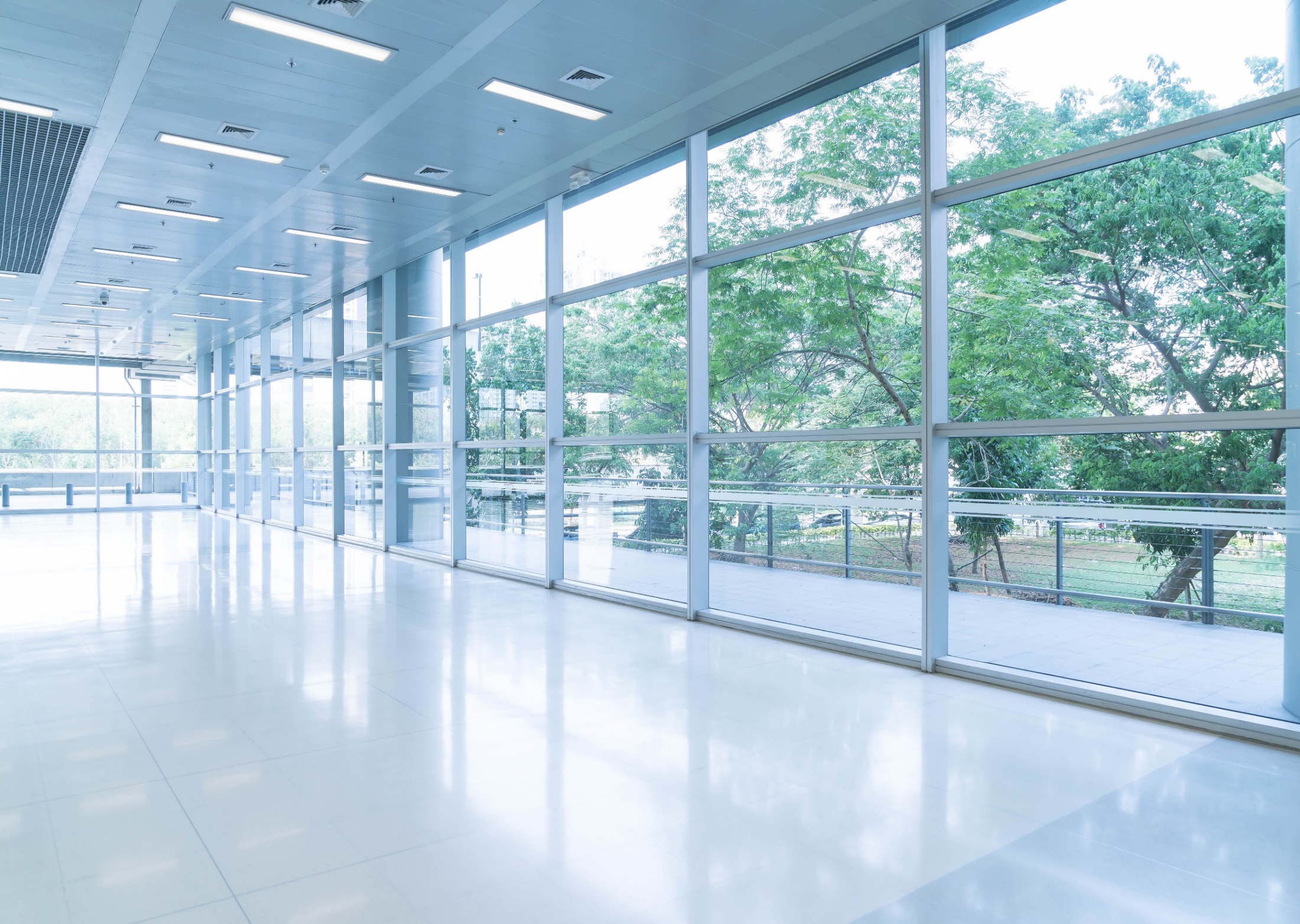 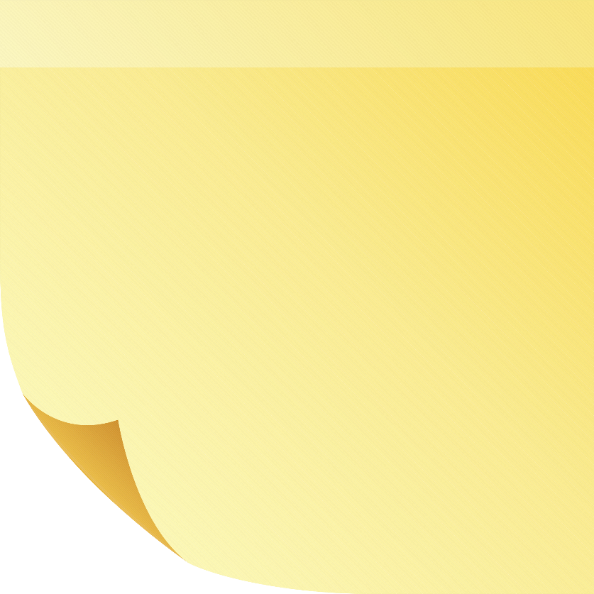 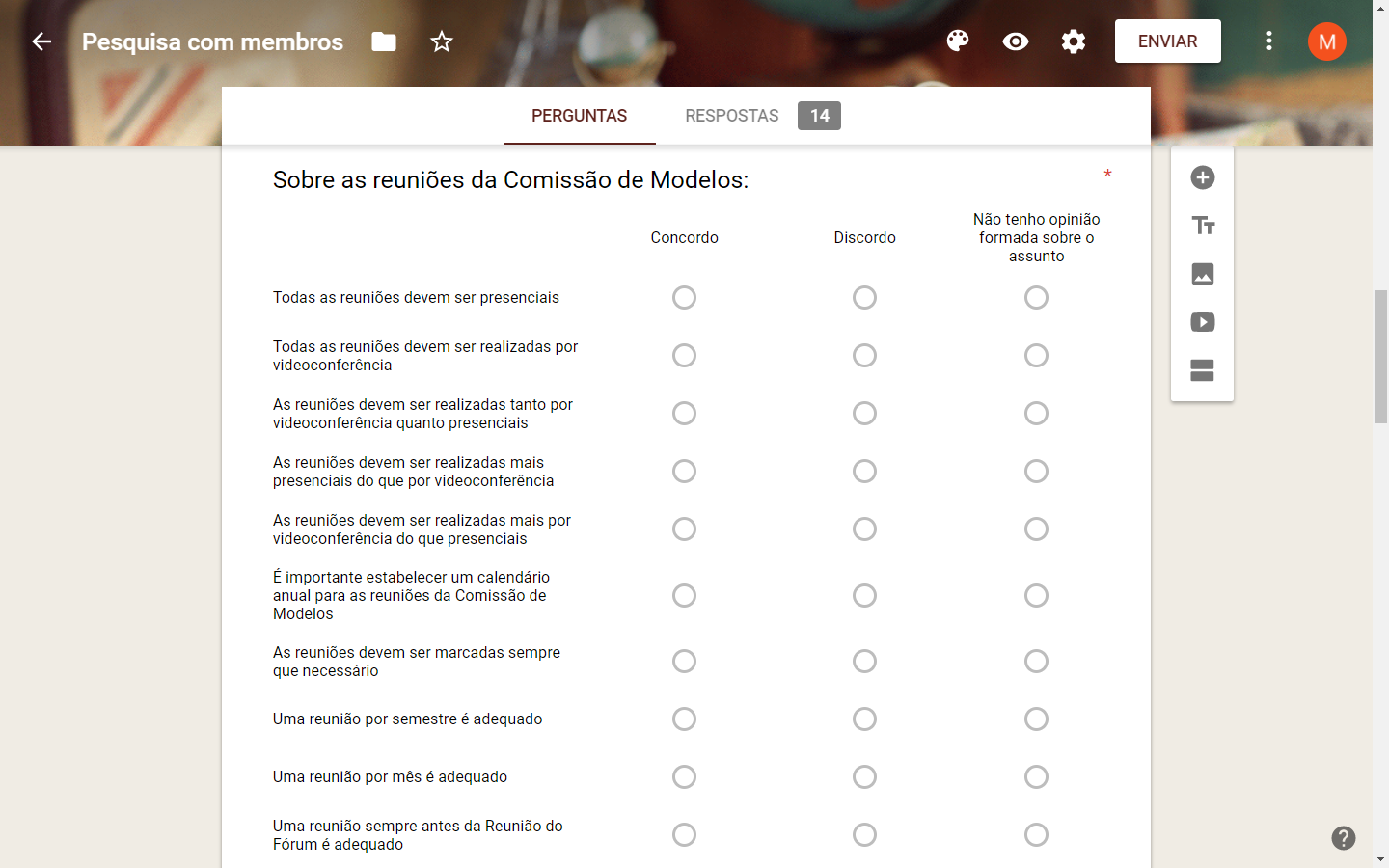 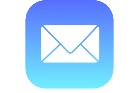 modelos.forplad@gmail.com
04 Reuniões Ordinárias em 2018
Andifes – Brasília, DF
1ª Reunião - 09 de Março
2ª Reunião - 15 de Maio
3ª Reunião - 07 de Agosto
4ª Reunião - 30 de Outubro
Reuniões Extraordinárias e por Videoconferência
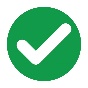 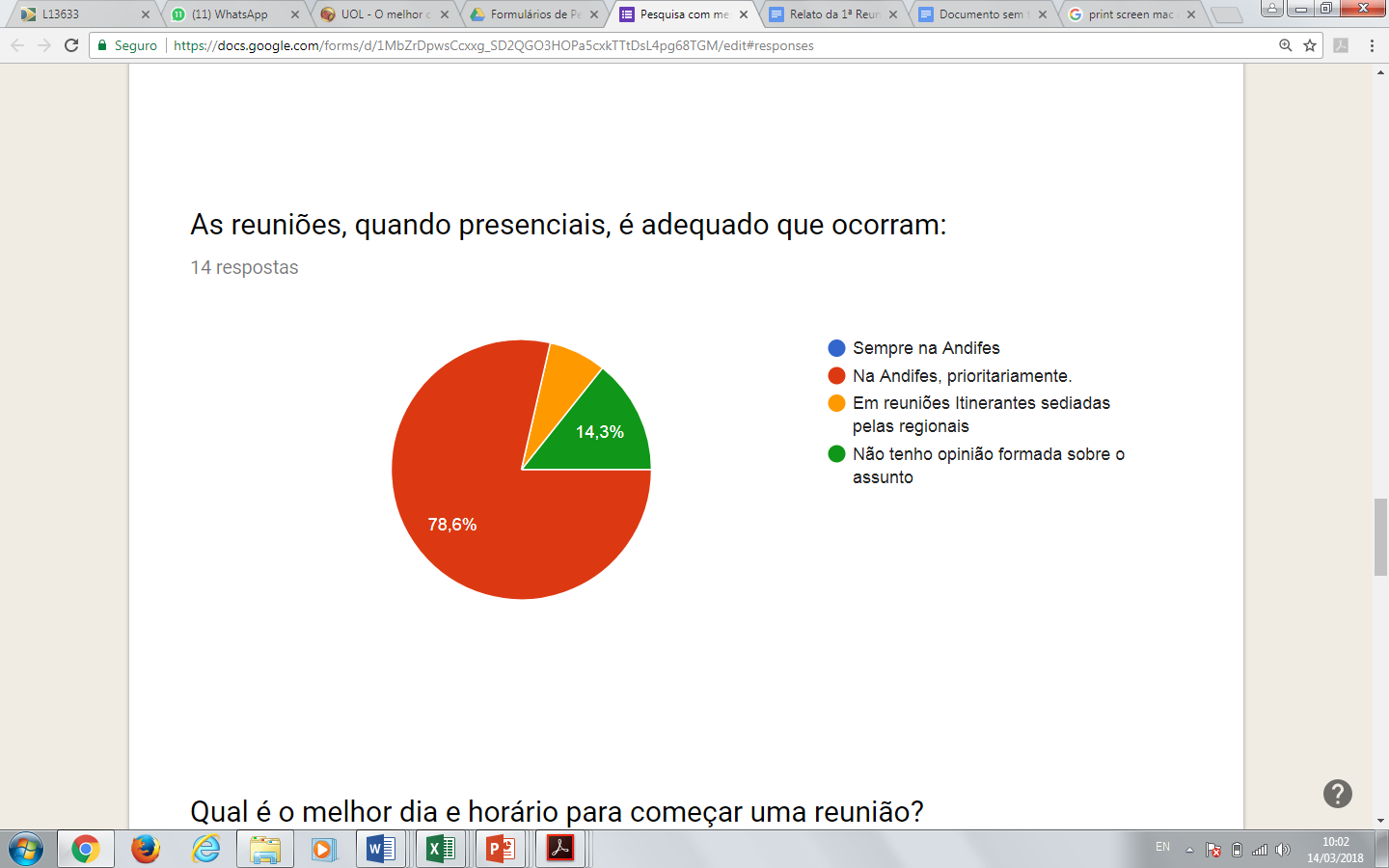 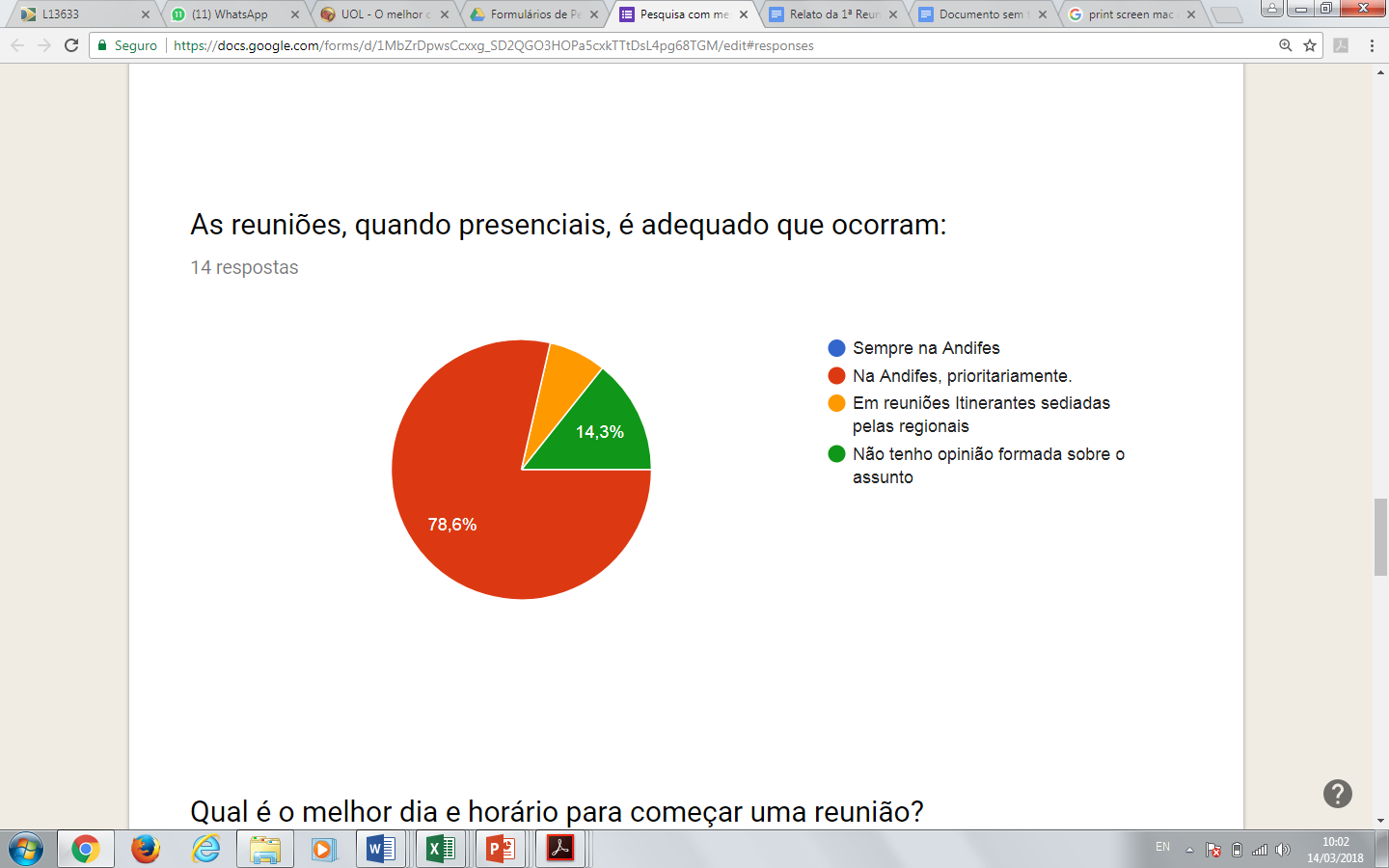 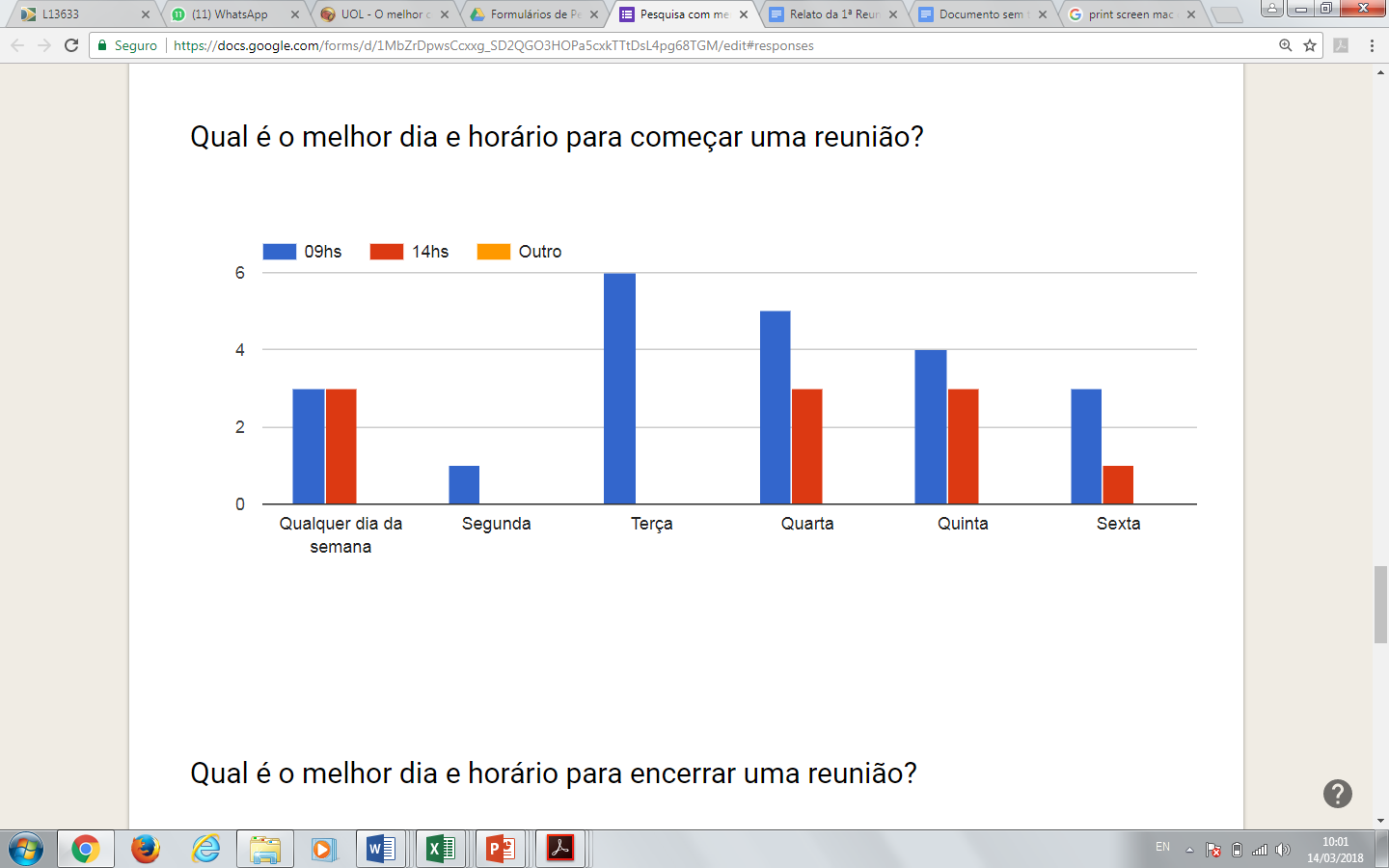 4
Planejamento 2018
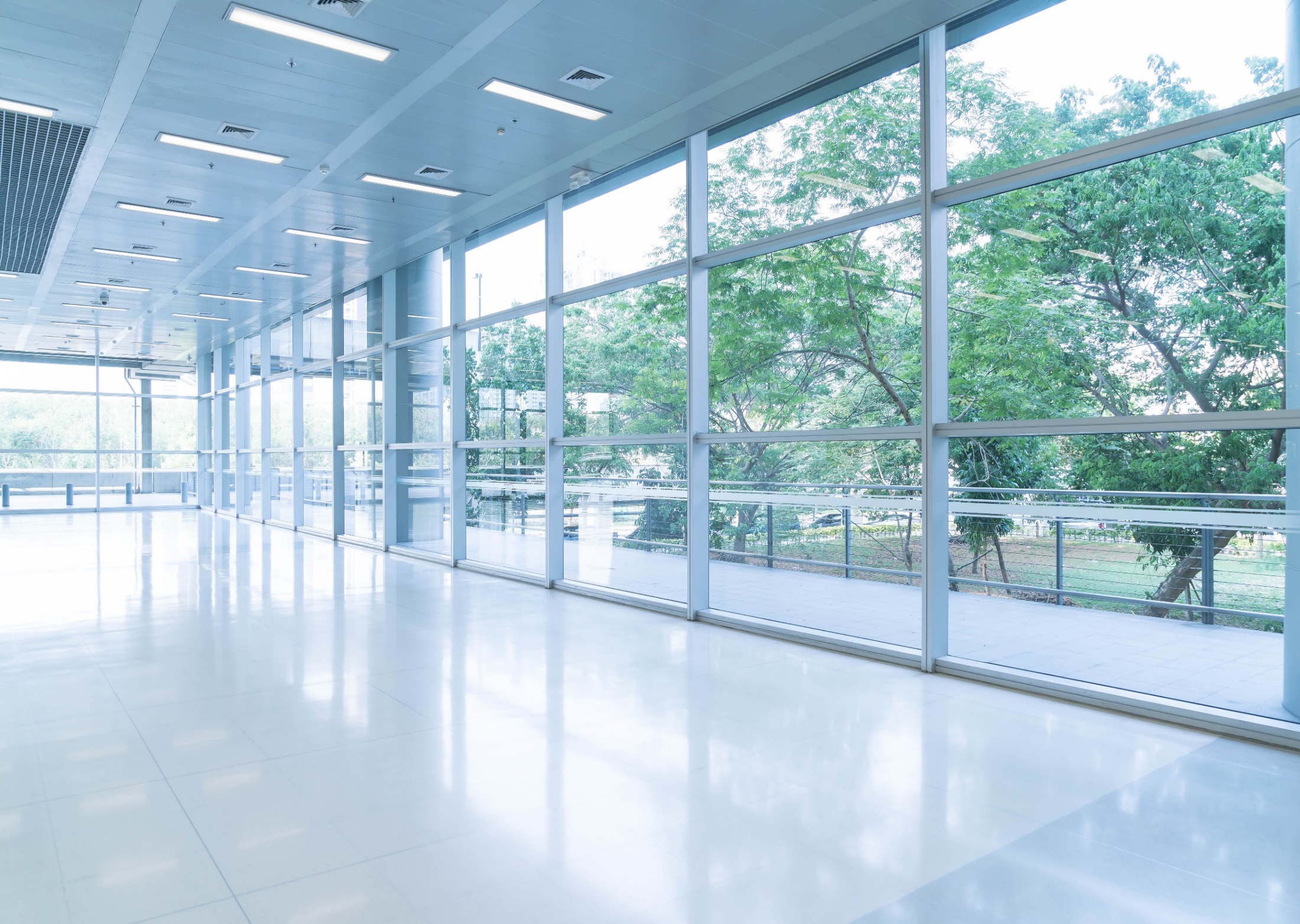 Grupos de Trabalho
Produção e atualização de Documento de Referência,
Definição Variáveis da Matriz e Orçamento e
Resgate de informações e atualização do Peso do Grupo
Ações
Validação de Indicadores
Articulação Fonaprace e Forgrad, PNAES e Duração  Padrão dos Cursos;
Evolução na prática dos marcos de desenvolvimento produzidos, como o Caderno de Indicadores;
Aperfeiçoar comunicação com a Sociedade
Encaminhamentos à Nacional
Criação de Agenda Orçamentária 2019
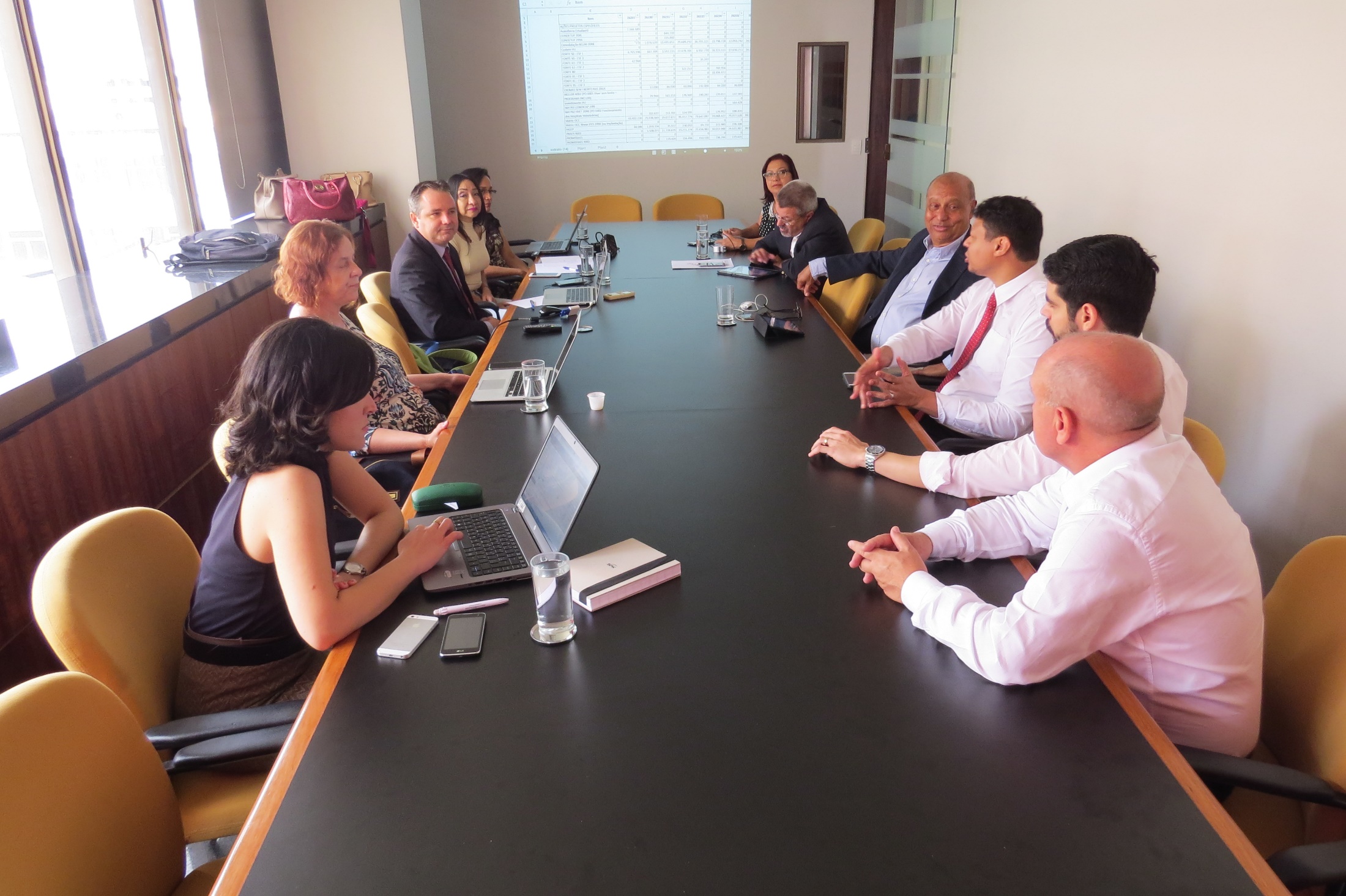 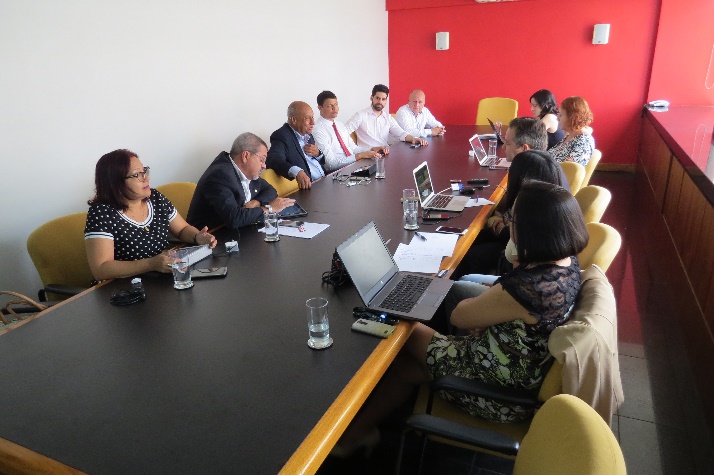 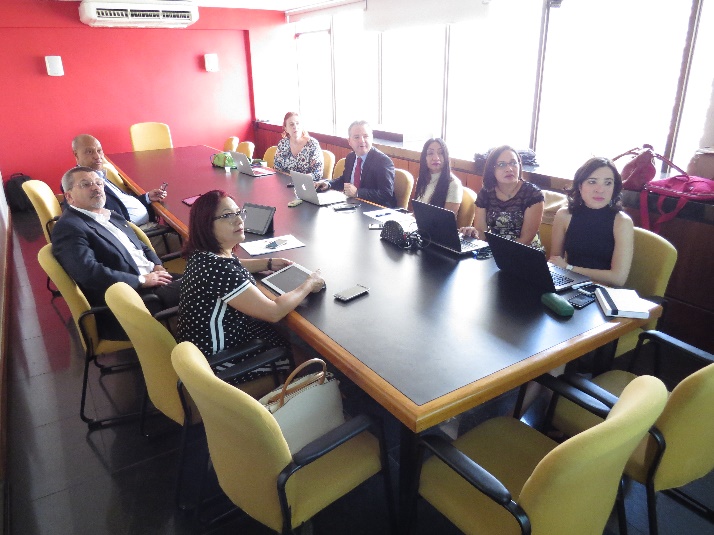 5
Orçamento do Ministério da Educação (Órgão Máximo 26000)
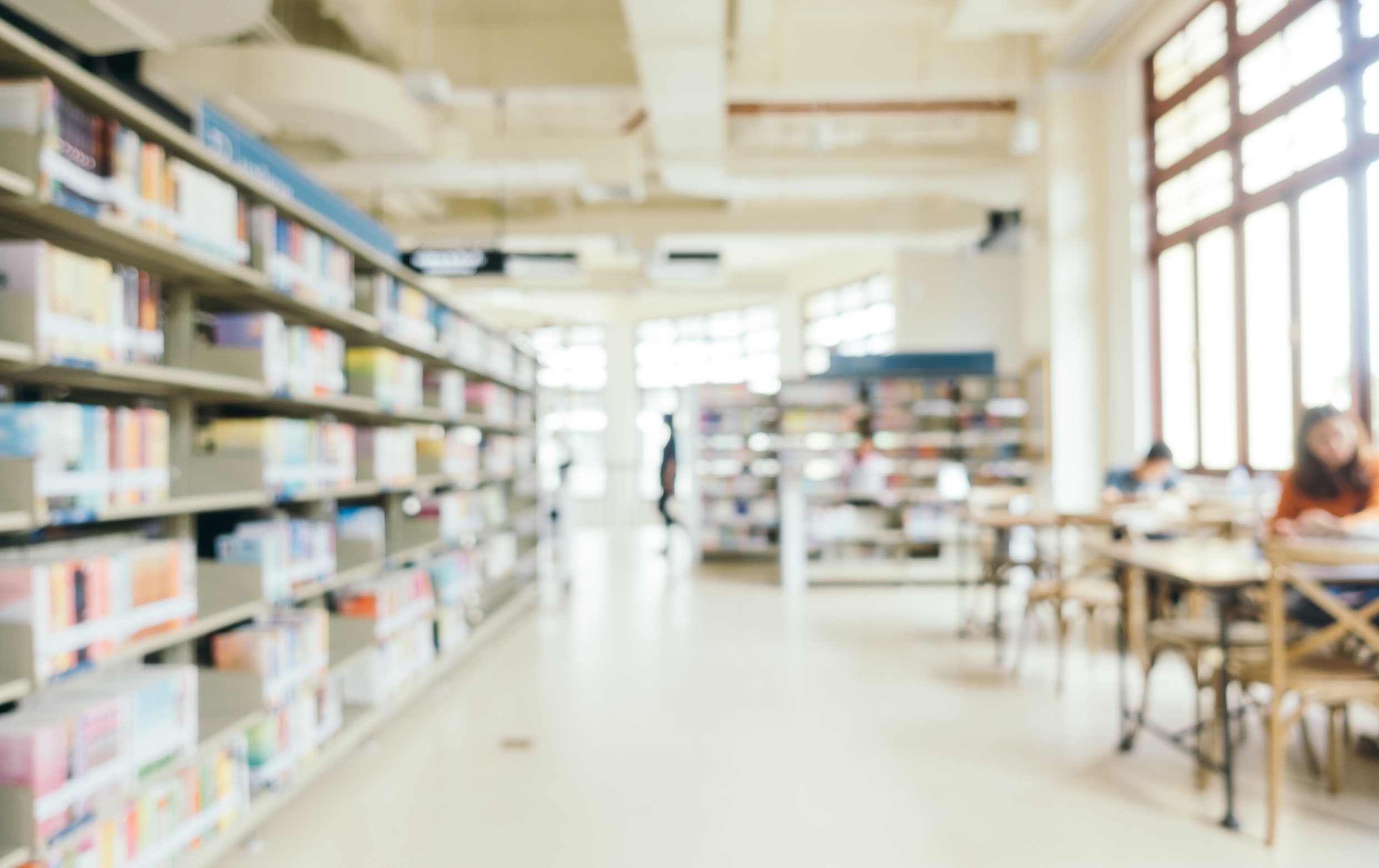 6
Ministério da Educação – Total Empenhado 2013 – 2017
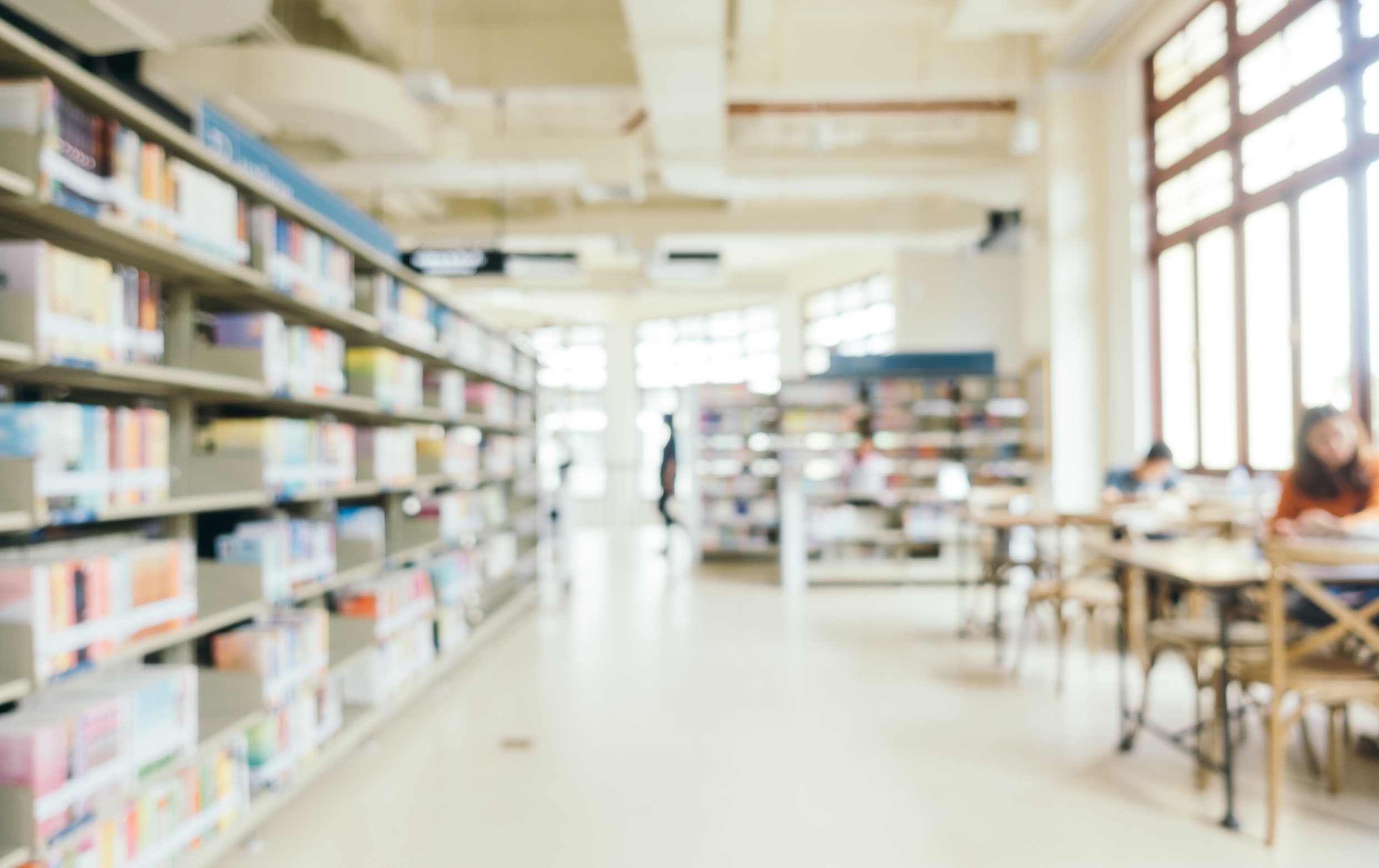 7
Despesas Empenhadas - Investimentos (Órgão Máximo 26000)
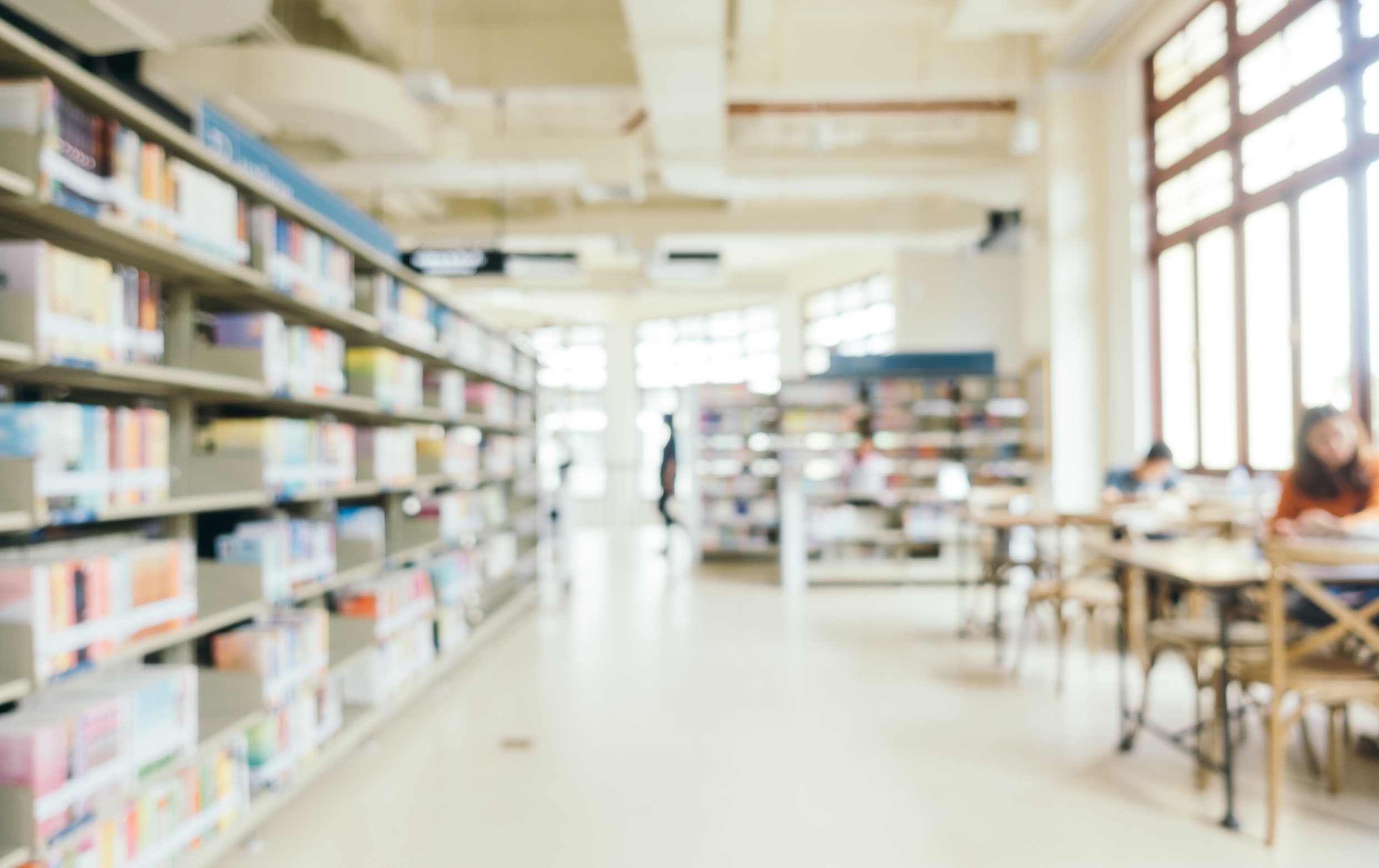 8
Dotação Atualizada - Investimentos (Órgão Máximo 26000)
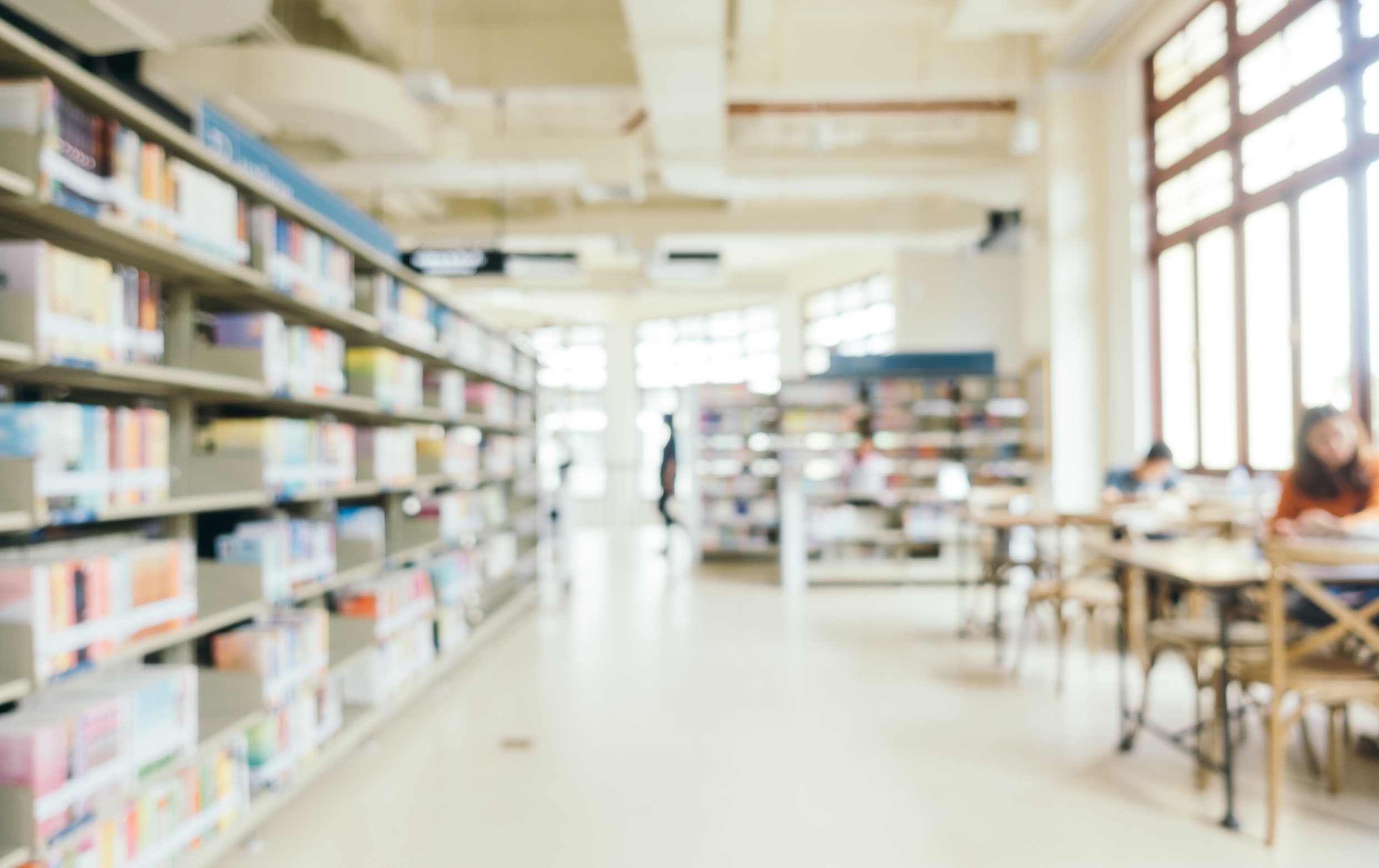 9
Despesa Empenhada – Universidades Federais
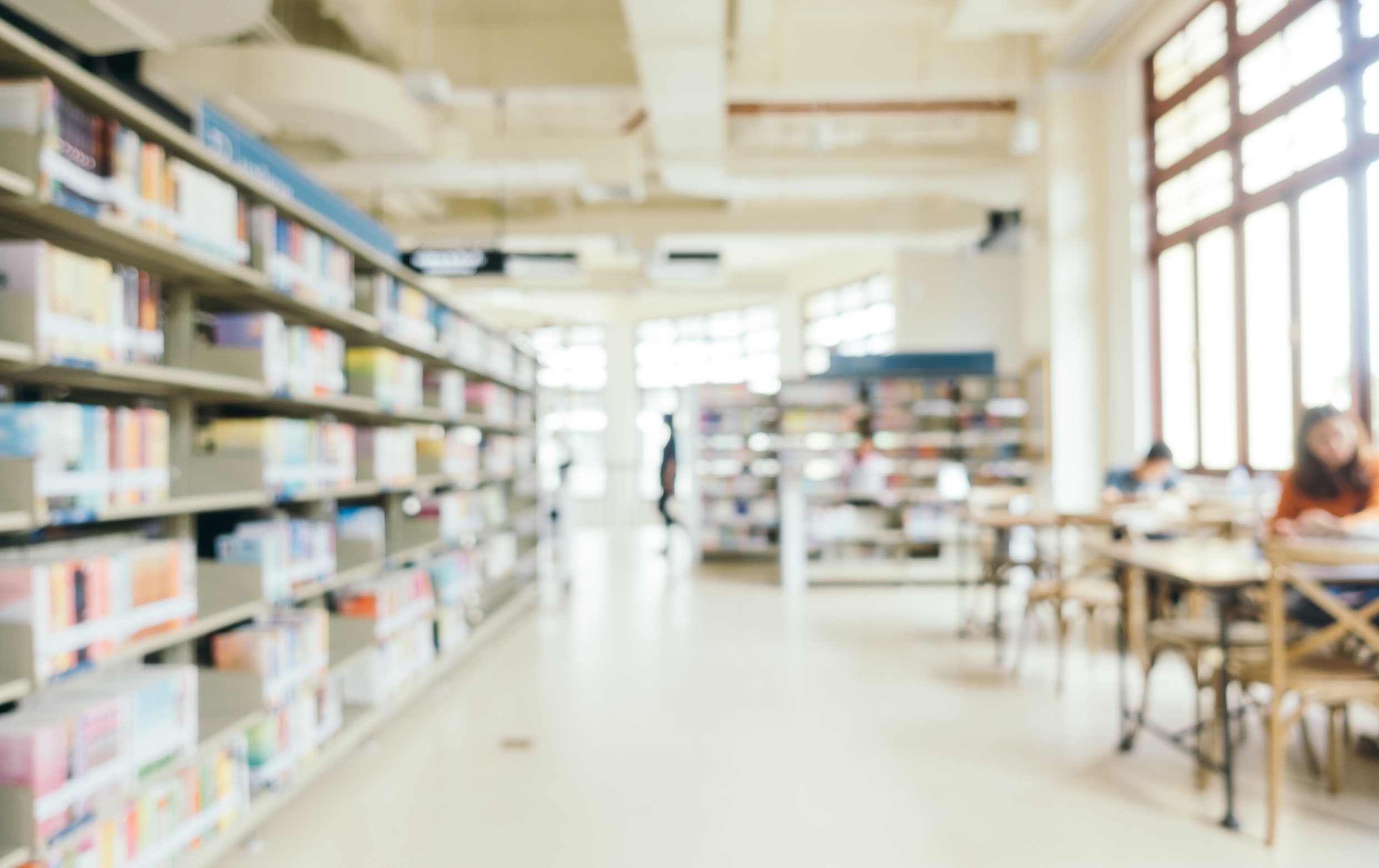 10
Linha do Tempo: Da Censo à Matriz (Fase Interna)
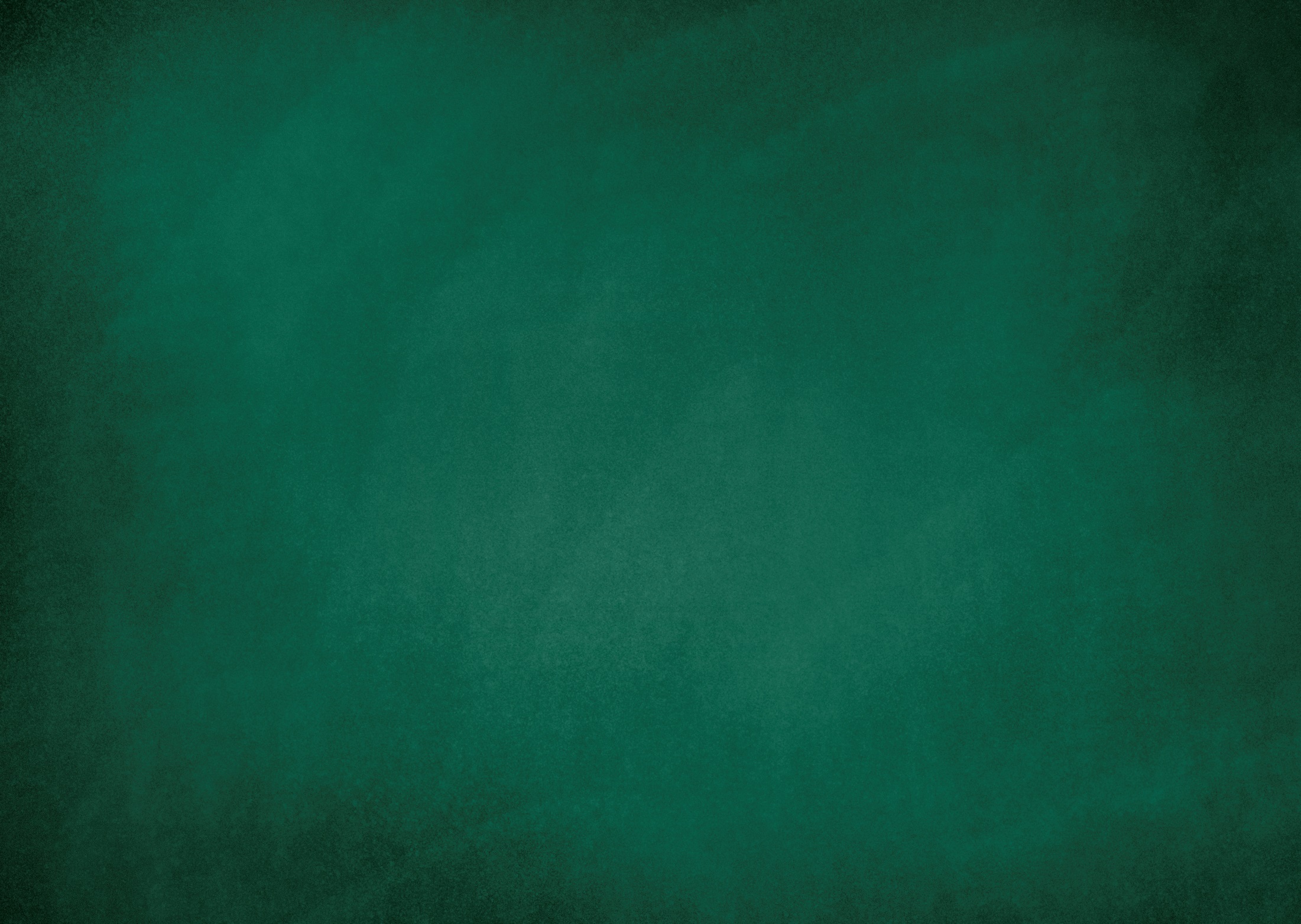 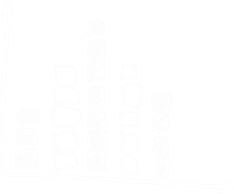 11
Linha do Tempo: Da Matriz aos Limites no Simec (Fase Interna)
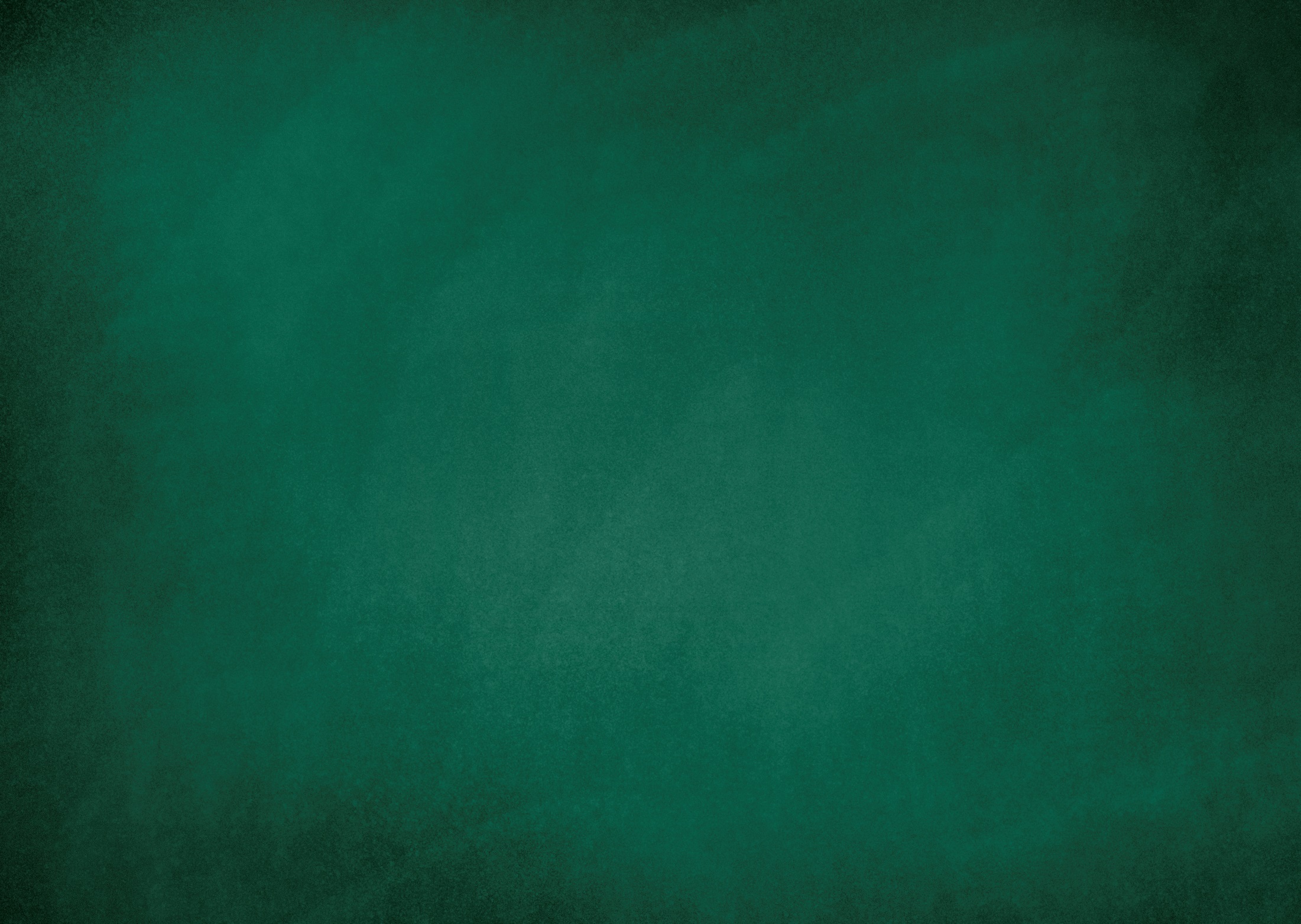 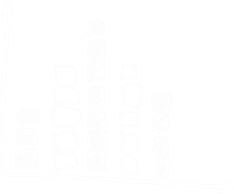 12
Linha do Tempo: Do Simec à LOA2018 (Fase Externa)
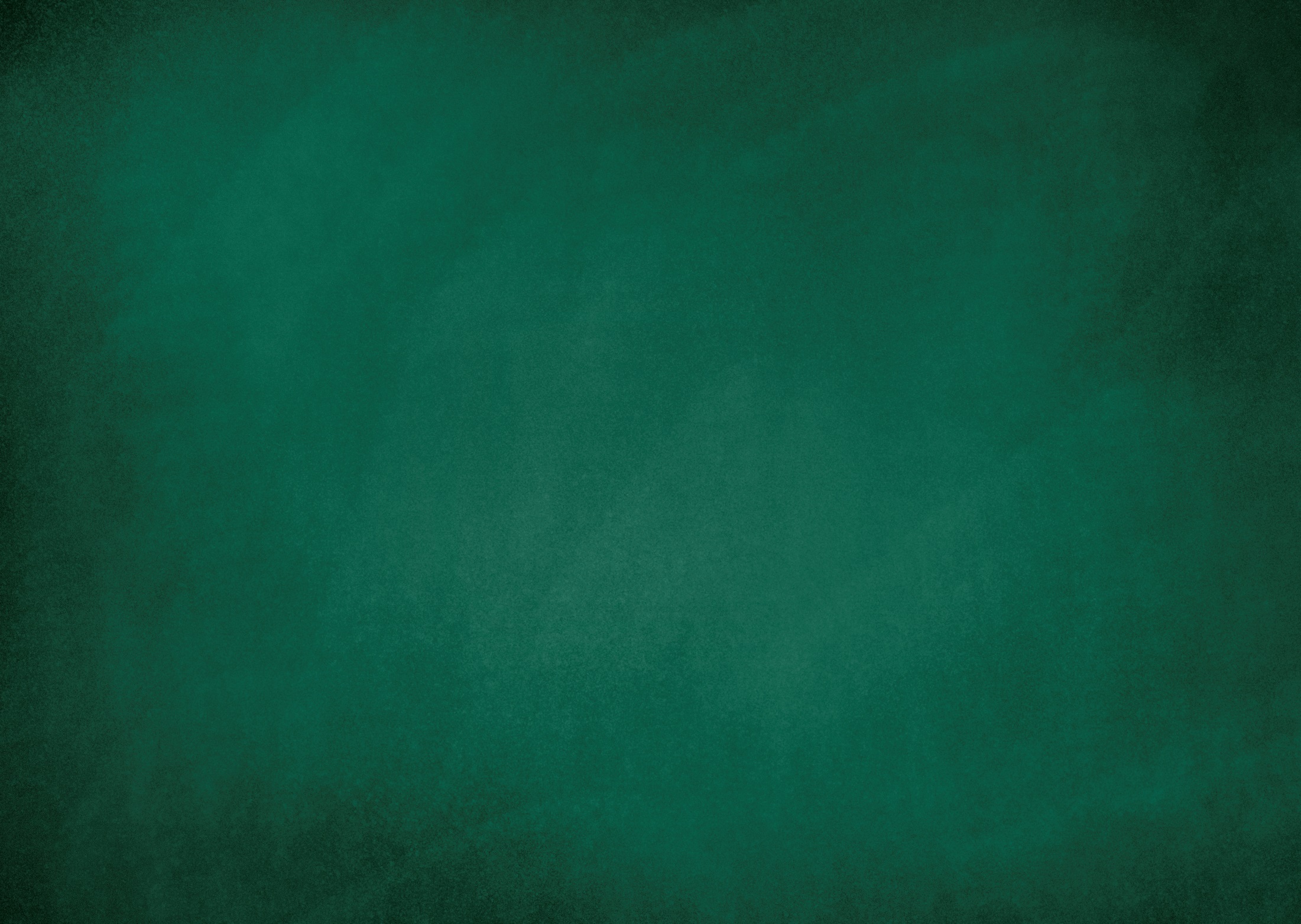 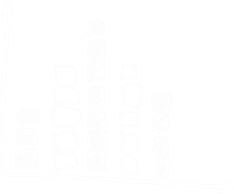 13
Parecer Setorial 12/12/2017
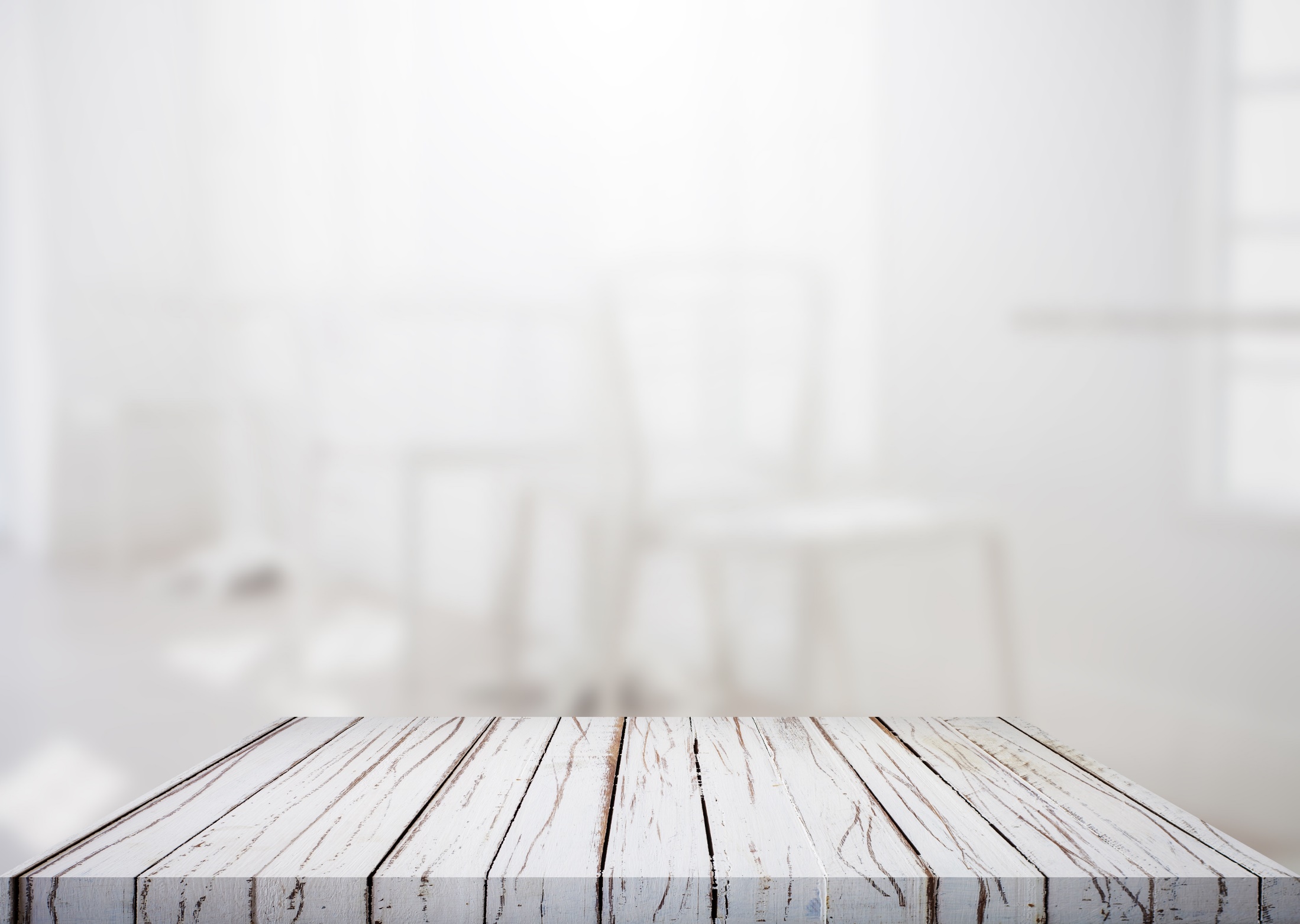 6 – Acordo para assegurar dotações específicas para a reestruturação e expansão das unidades federais de ensino (Págs. 23-24)
Propõe-se redistribuir R$ 453,3 milhões, equivalentes a 75,1% da ação 8282 às unidades orçamentárias das referidas instituições de ensino federal conforme demonstrado no Anexo I.”
Devido às limitações constantes do Parecer Preliminar, esta relatoria setorial só pôde atender, nesta fase do processo, àquelas unidades de ensino que receberam emendas das respectivas bancadas.

As demais unidades serão atendidas na fase do relator geral.
Decidimos remanejar R$ 123,7 milhões da programação orçamentária do MEC, para as universidades federais que receberam emendas no âmbito desta área temática e que não possuem subtítulo com destinação específica.
14
Orçamento 2018 – Universidades Federais
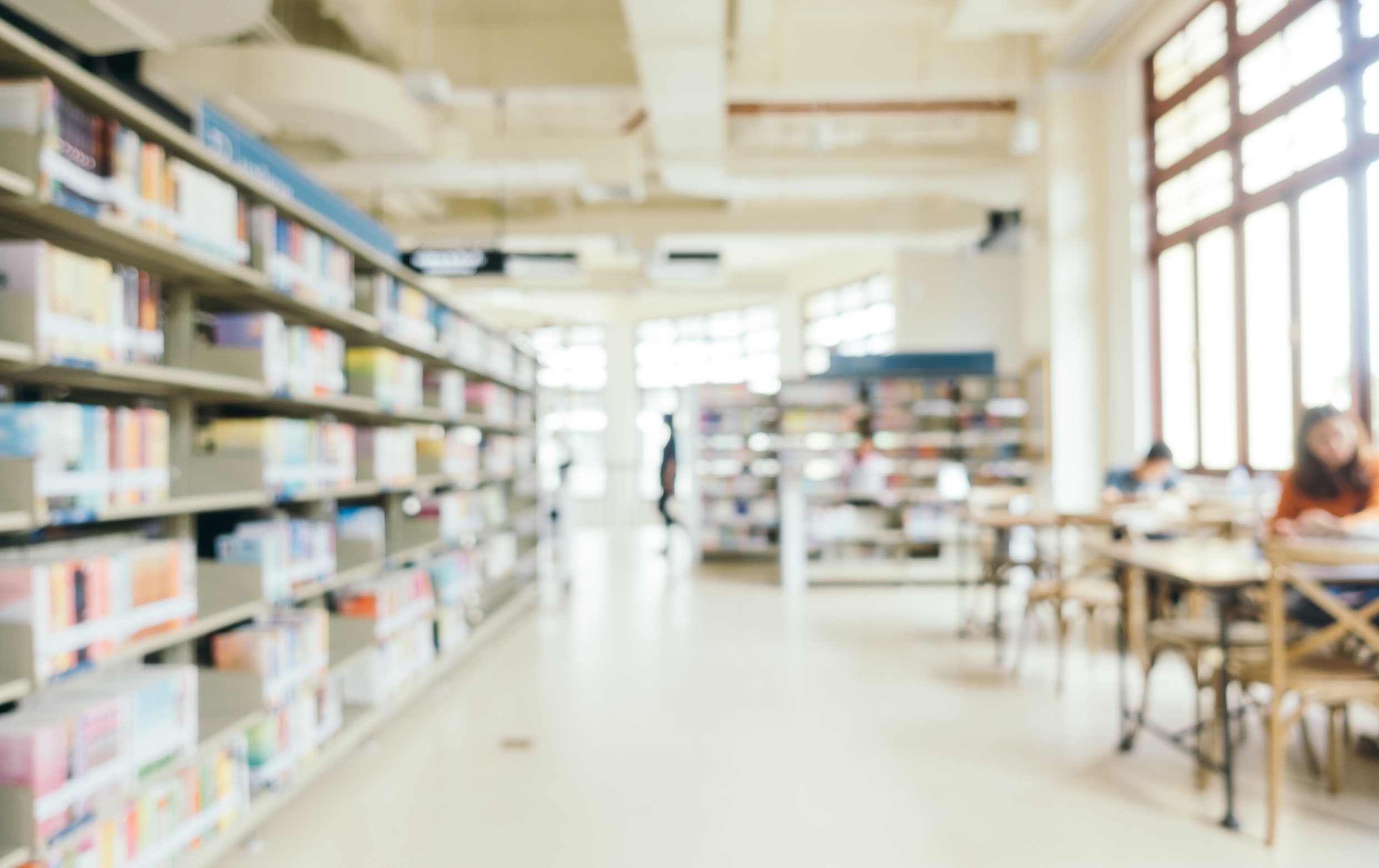 15
modelos.forplad@gmail.com
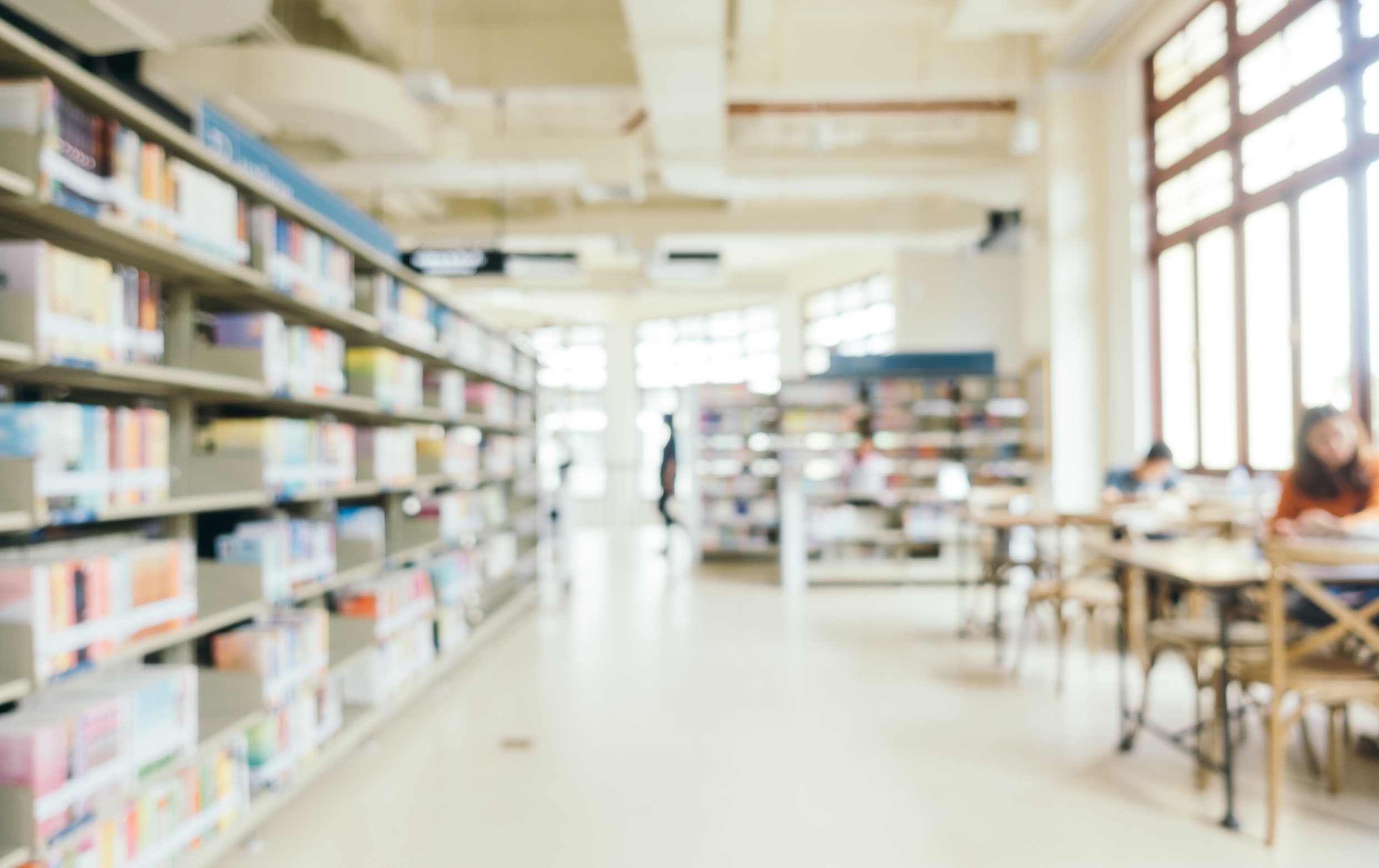 Comissão de Modelos
Obrigado!